OFDM Pilot Sequences in 11ay
Date: 2017-05-10
Authors:
Slide 1
LG
Introduction
This presentation proposes frequency domain pilot sequences for EDMG OFDM PHY
Slide 2
LG
Considerations of Pilot sequences in 11ay(1/2)
Considering channel bonding, frequency domain pilot sequence for EDMG OFDM PHY should be newly defined for each channel bonding case (NCB=2/NCB=3/NCB=4)

Since the maximum number of spatial streams per STA is eight as defined in draft, pilot sequences up to 8 streams should be defined

We assume that 
For single channel transmission, the number of pilot subcarriers is 16 as same as 11ad
For channel bonding transmission(CB>1), the number of pilot subcarriers is proposed in [1] as follows 
2CB : 16*2 + 4 = 36
3CB : 16*3 + 4*2 = 56
4CB : 16*4 + 4*3 = 76
Slide 3
LG
Considerations ofPilot sequences in 11ay(2/2)
In [2], they show simulation results that mutual orthogonal pilot sequence between spatial streams may give more robust performance(i.e. residual CFO estimation) for correlated channels

Orthogonal pilot sequence design makes pilot tracking more robust against various scenario
Slide 4
LG
How to design the pilot sequence(1/3)
Slide 5
LG
How to design the pilot sequence(2/3)
Table1. Definition of pilot sequence for each CB
Slide 6
LG
How to design the pilot sequence(3/3)
Slide 7
LG
Simulation Results:PAPR(1/5)
We checked PAPR to verify that proposed OFDM pilot sequences have low PAPR property

The number and location of data, DC and pilot subcarriers are based on [1]

Data : Random data with 64QAM modulation
4 times up-sampling
Slide 8
LG
Simulation Results:PAPR(2/5)
Data part PAPR with each stream’s pilot sequences for 1CB
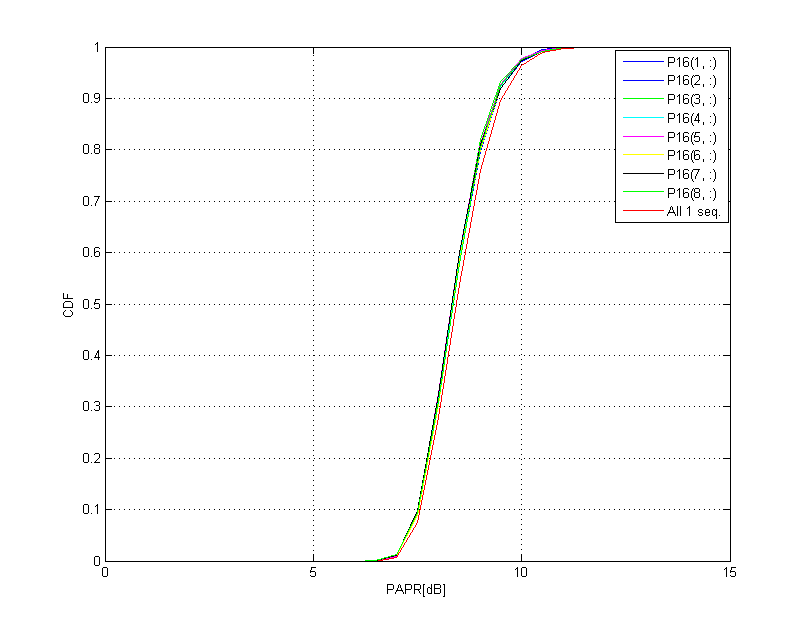 Slide 9
LG
Simulation Results:PAPR(3/5)
Data part PAPR with each stream’s pilot sequences for 2CB
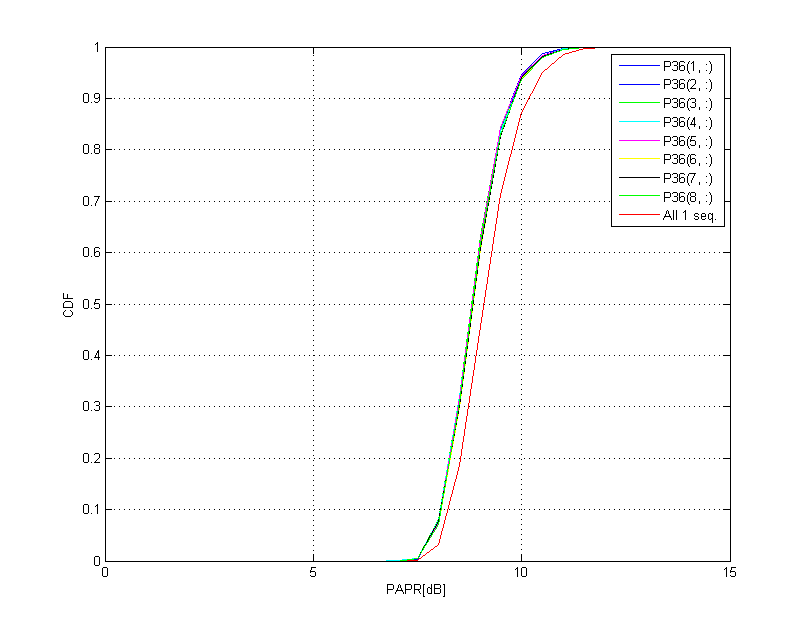 Slide 10
LG
Simulation Results:PAPR(4/5)
Data part PAPR with each stream’s pilot sequences for 3CB
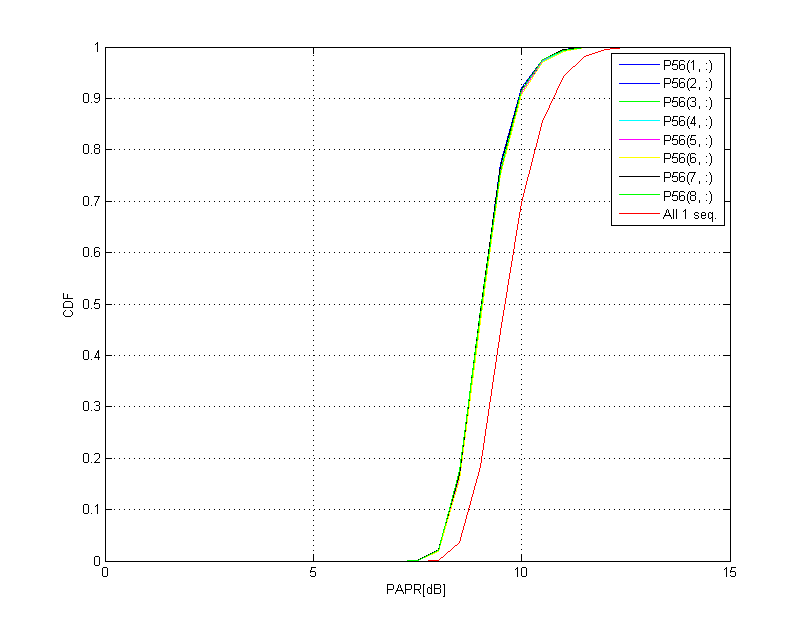 Slide 11
LG
Simulation Results:PAPR(5/5)
Data part PAPR with each stream’s pilot sequences for 4CB
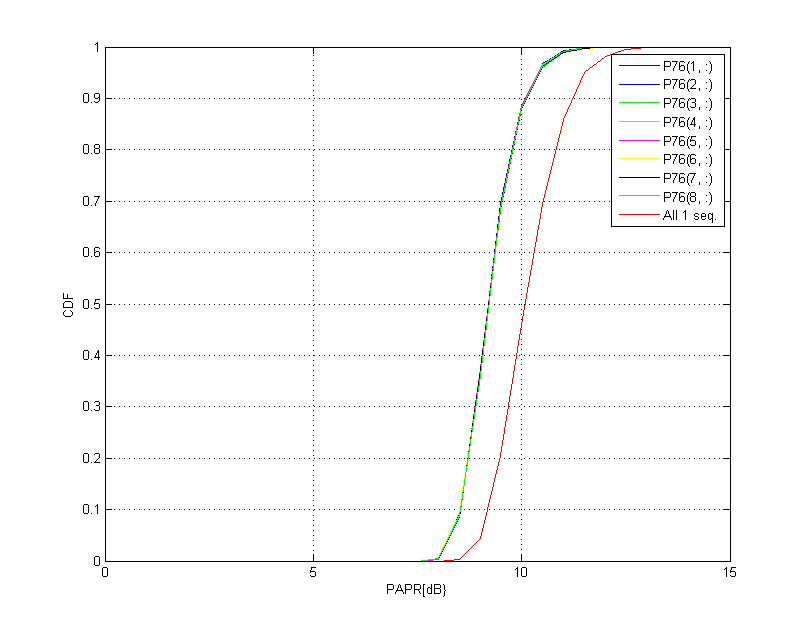 Slide 12
LG
Conclusion
Slide 13
LG
SP/M
Do you agree :
to define OFDM pilot sequences for NCB>1 as described in (11-17-0712-00-00ay-30 6 1 OFDM Pilot sequences)?
Slide 14
LG
Reference
[1] 11-17-0597-00-00ay 30 6 1 OFDM Signal Parameters
[2]Aoki, T.; Sandell, M.; , "Analysis of pilots for residual frequency offset estimation in MIMO OFDM systems," Wireless Communications, IEEE Transactions on , vol.8, no.3, pp.1128-1132, March 2009.
[3] 11-17-0627-01-00ay OFDM Pilot Definition in 11ay
Slide 15
LG